The ERA of API in the World of IoT
Jing Zhang-Lee
November, 2015
API: The Nerve of Internet of Things
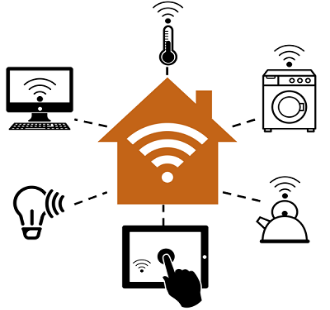 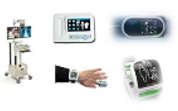 Healthcare
Smart Home
API
API
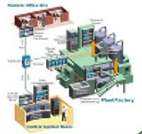 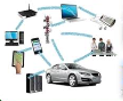 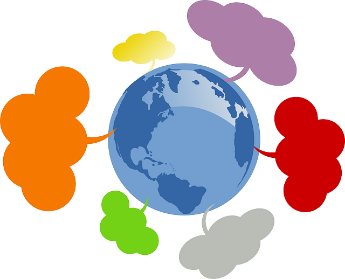 API
Services
API
Network
Transportation
Industrial
API
API
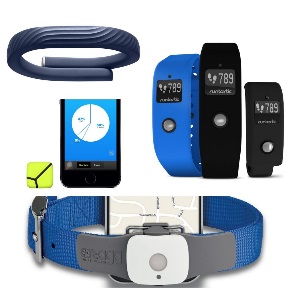 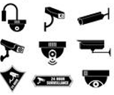 Wearable
Surveillance
Taste of IoT APIsConnect devices and cloud/web-based services
Evrythng
Fitbit
Grove
Streams
Digital identity & profile for physical object
Make products smart, interactive & traceable
Crypto-secure API tokens
Wireless wearable sensors
Health tracking and trending
OAuth2 for API authentication & user authorization
Environmental monitoring sensor technology
Data stream analytics
RESTful API
Thing
Speak
Xively
Zatar
Open data platform for IoT data collection, processing and analysis
Open API
PaaS integrates physical devices with business systems to gain business insights
RESTful API
IaaS detects and connects devices to internet
Enable social media functions on IoT devices
REST and JSON-based API
3
[Speaker Notes: https://blog.profitbricks.com/top-49-tools-internet-of-things/
https://www.mulesoft.com/infographics/api/internet-things]
A Paradigm Shift: API-Centric Organization
4
Enabling API-Centric: Processes & Tools
API Curate
API Gateway
DevOp
5
Top 5 API Security Considerations
6
API Security Model At a Glance
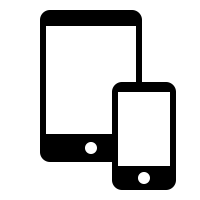 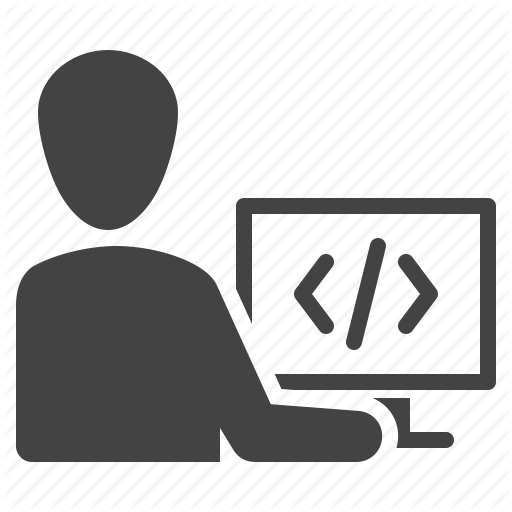 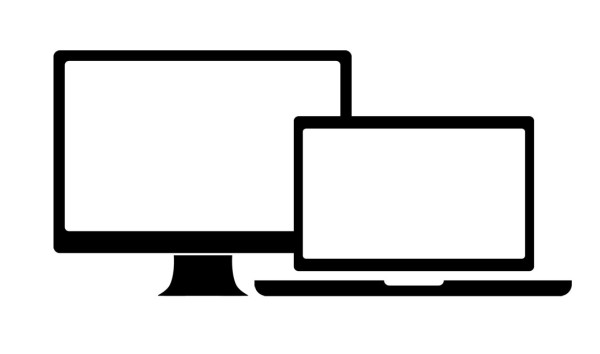 Developer
Mobile Client
Web Client
Services
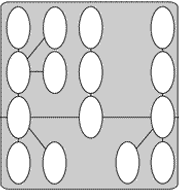 7